Интерактивный 
тренажер - раскраска
«Die Farben»
Автор работы: 
учитель немецкого языка 
МКОУ Чулокская ООШ
Бутурлиновского района
Воронежской области
Ерофеева Лилия Игоревна
Ребята, помогите клоуну 
раскрасить шарики! 
Сначала прочитайте цвет 
по-русски, потом назовите 
по- немецки.
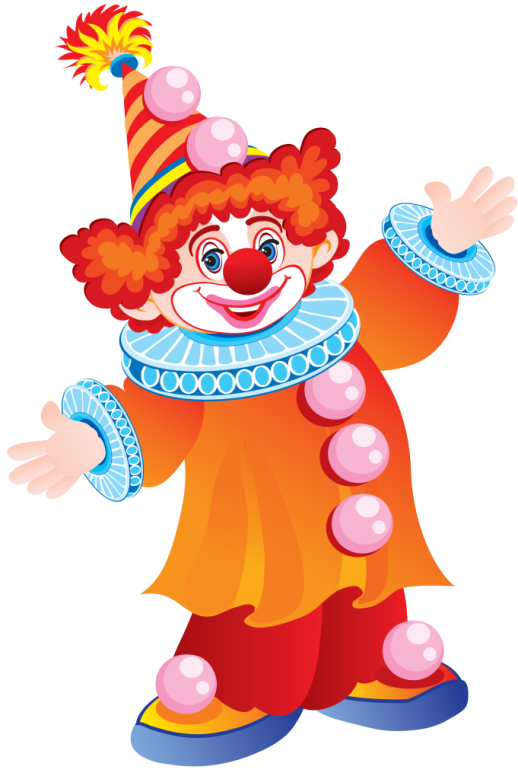 rot
gelb
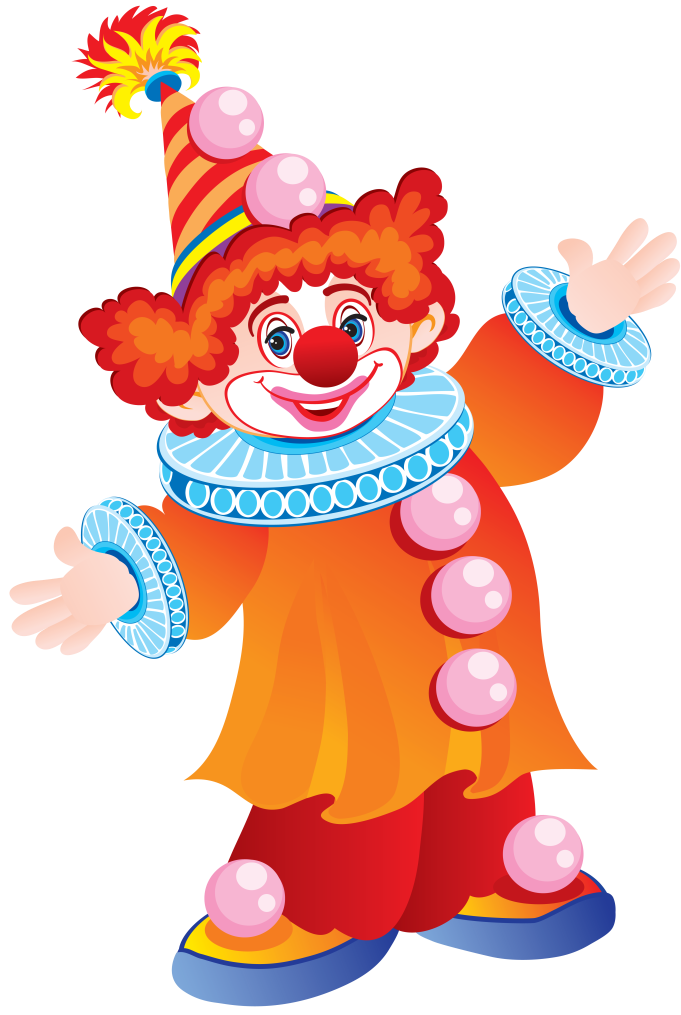 blau
КРАСНЫЙ
gelb
grṻn
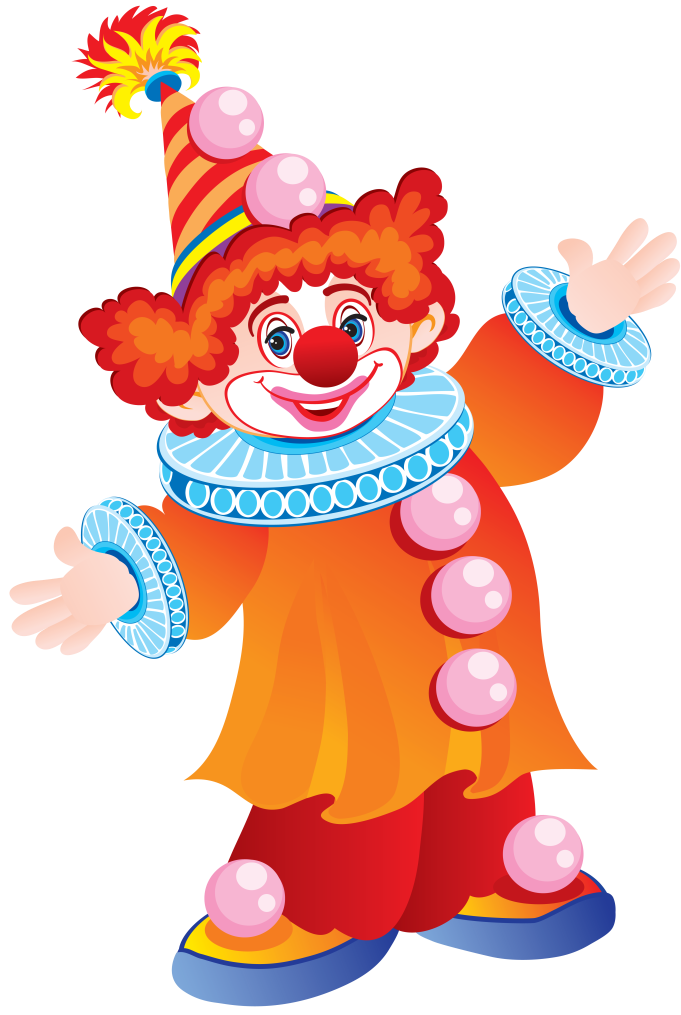 ЗЕЛЁНЫЙ
blau
schwarz
blau
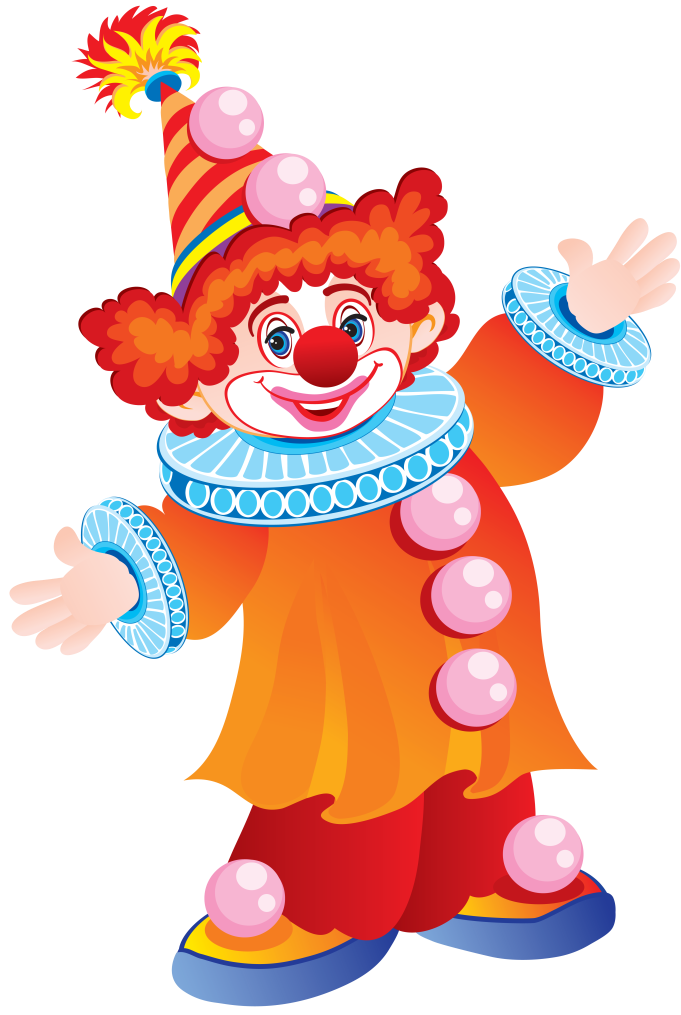 СИНИЙ
rot
gelb
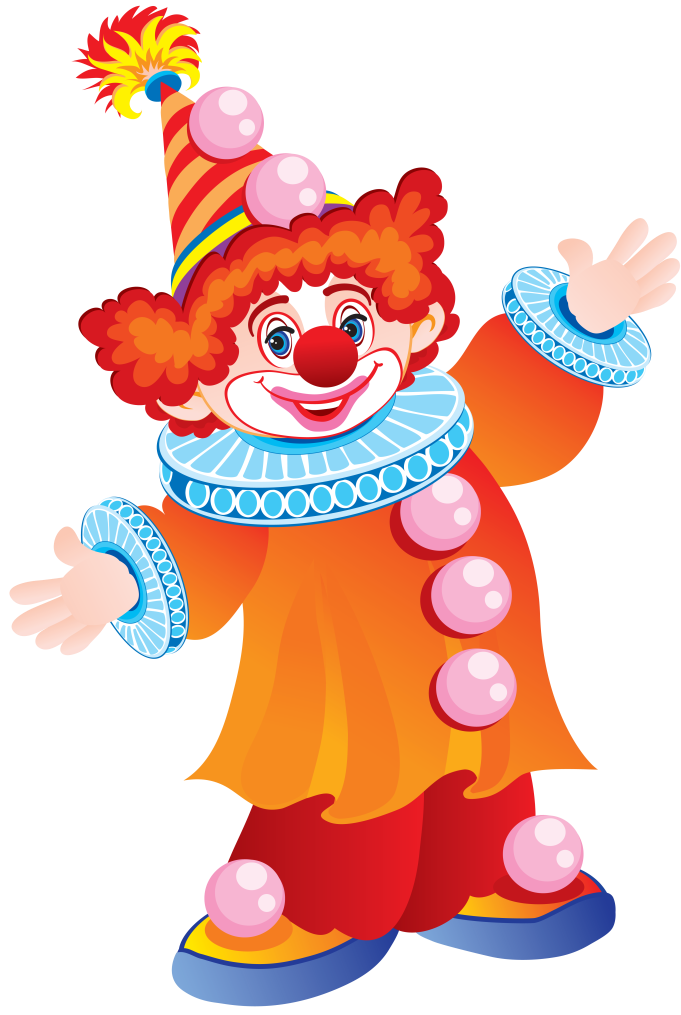 grau
ЖЁЛТЫЙ
weiẞ
gelb
rot
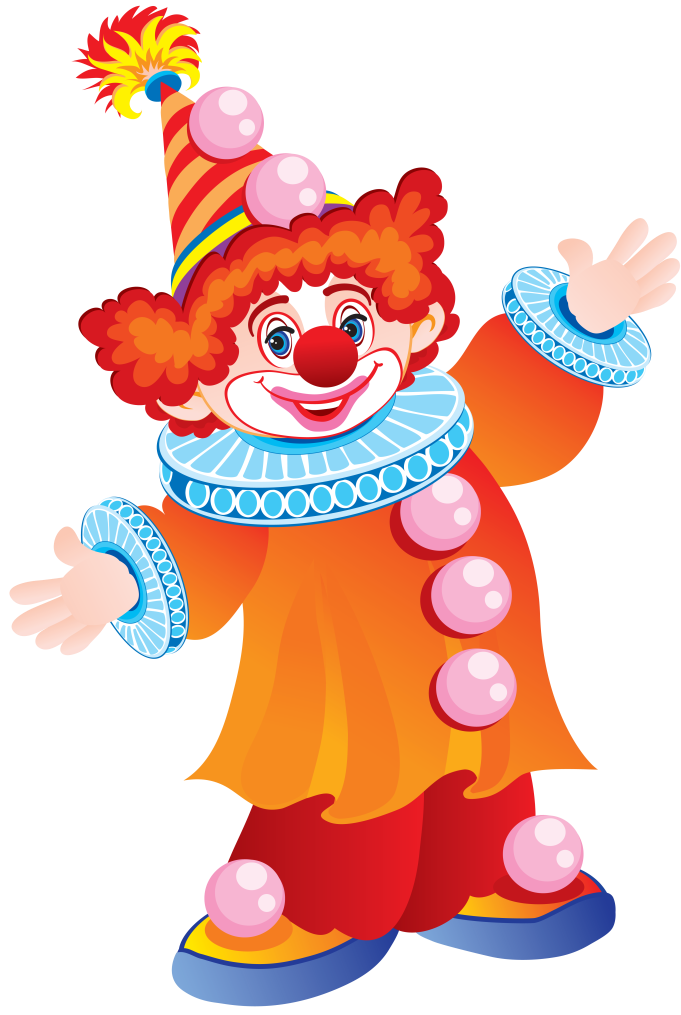 braun
КОРИЧНЕВЫЙ
rosa
blau
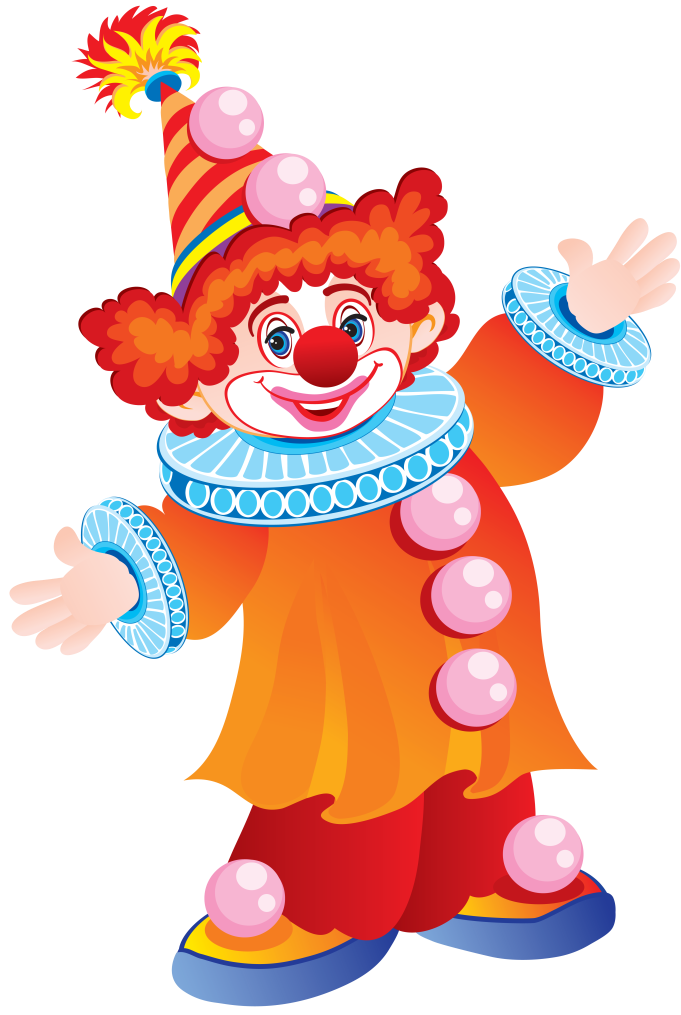 РОЗОВЫЙ
weiẞ
grau
orange
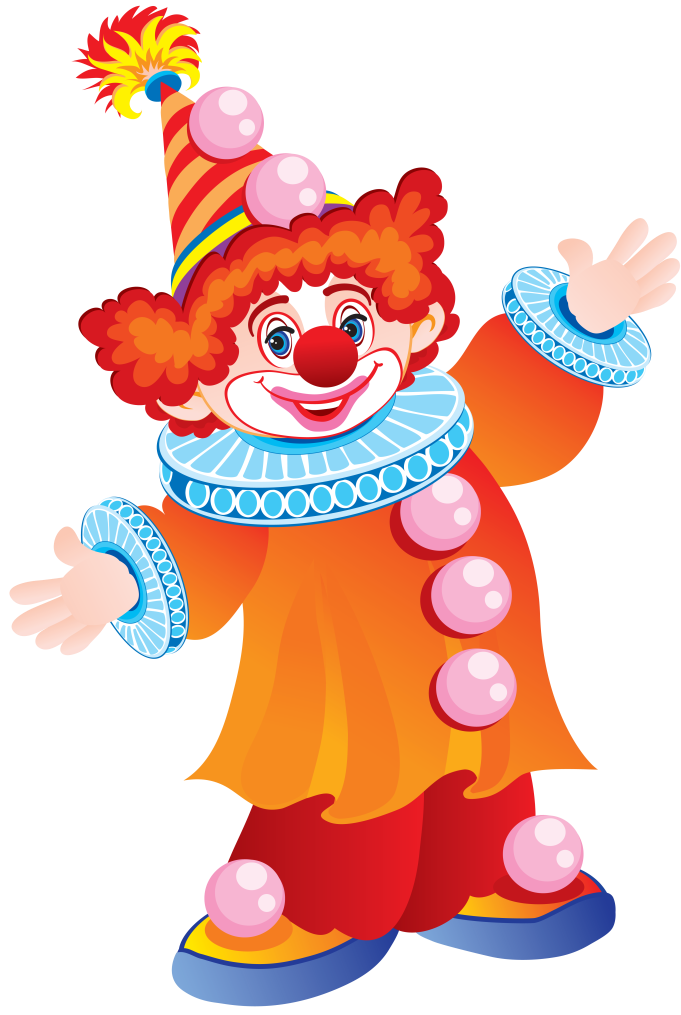 ОРАНЖЕВЫЙ
gelb
braun
schwarz
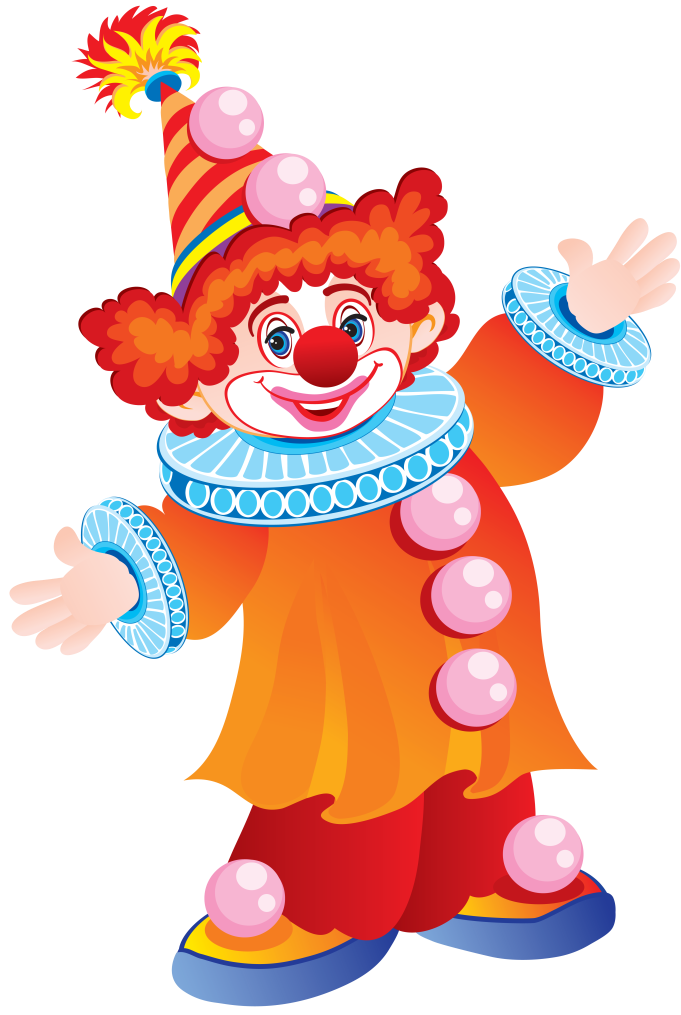 grau
СЕРЫЙ
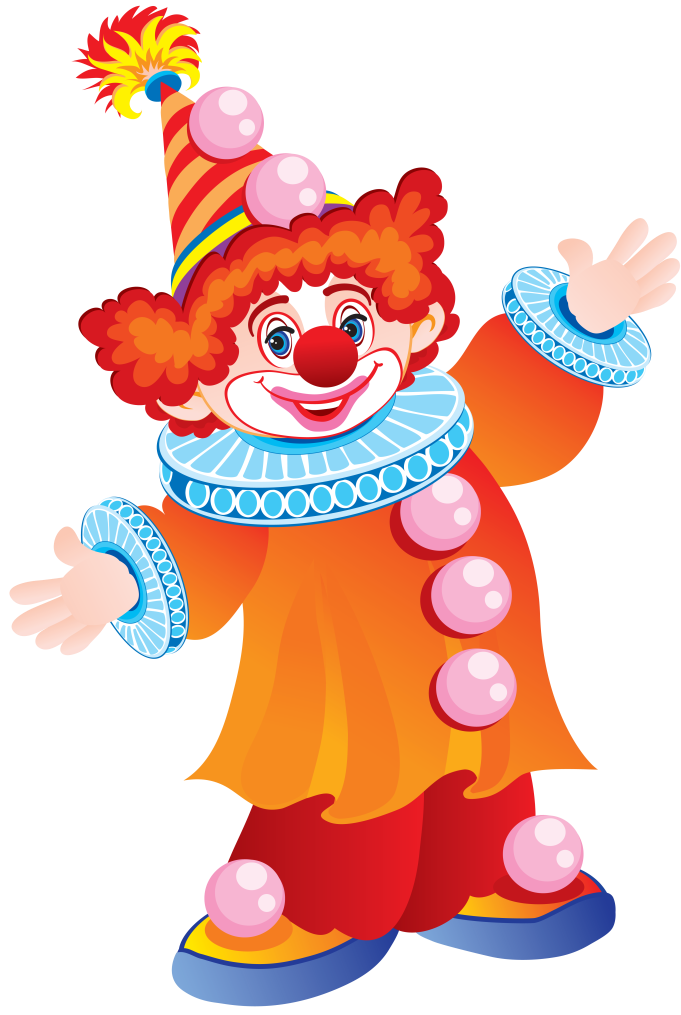 Sehr gut!
источник шаблона: Фокина Л.П. http://linda6035.ucoz.ru/
http://happyminsk.by/wp-content/uploads/2015/10/7875285.png
клоун 1
http://coloringtop.com/sites/default/files/vozdushnye_shariki_no_10.gif
много шариков